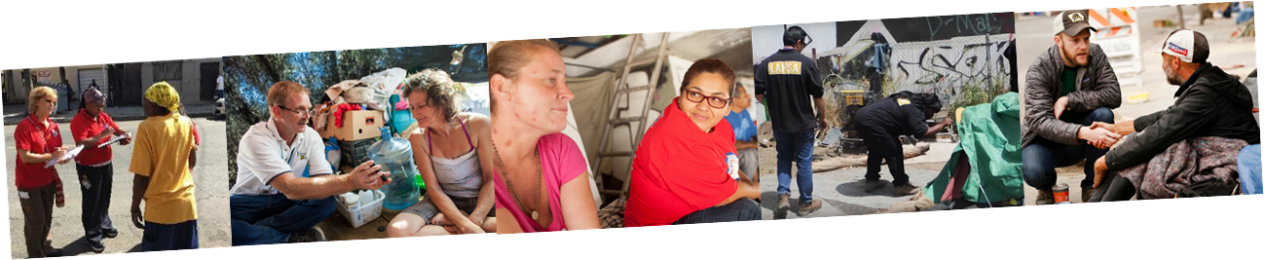 E6: Strengthening the Countywide Outreach SystemDMH Housing Summit 2018Center at Cathedral PlazaApril 25, 2018Maria Funk, Ph.D.DMH, Mental Health Clinical Program Manager IIICountywide Housing, Employment and Education Resource DevelopmentColleen Murphy, PGDipLAHSA, CES Outreach SupervisorLibby Boyce, LCSWDHS~ Housing for Health, Director of Access, Referral & EngagementSusan Spinelli, LCSWDHS~ Housing for Health, Director of Street-based Engagement
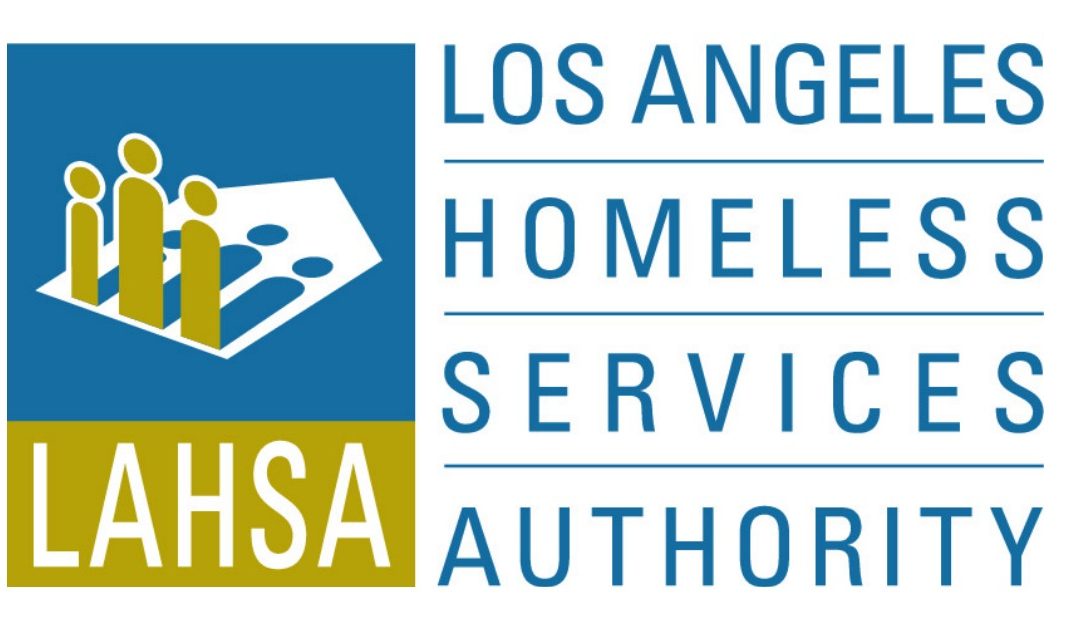 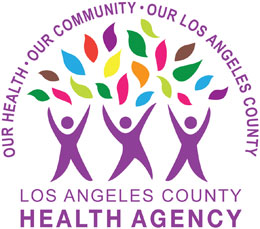 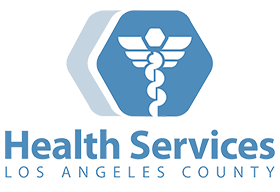 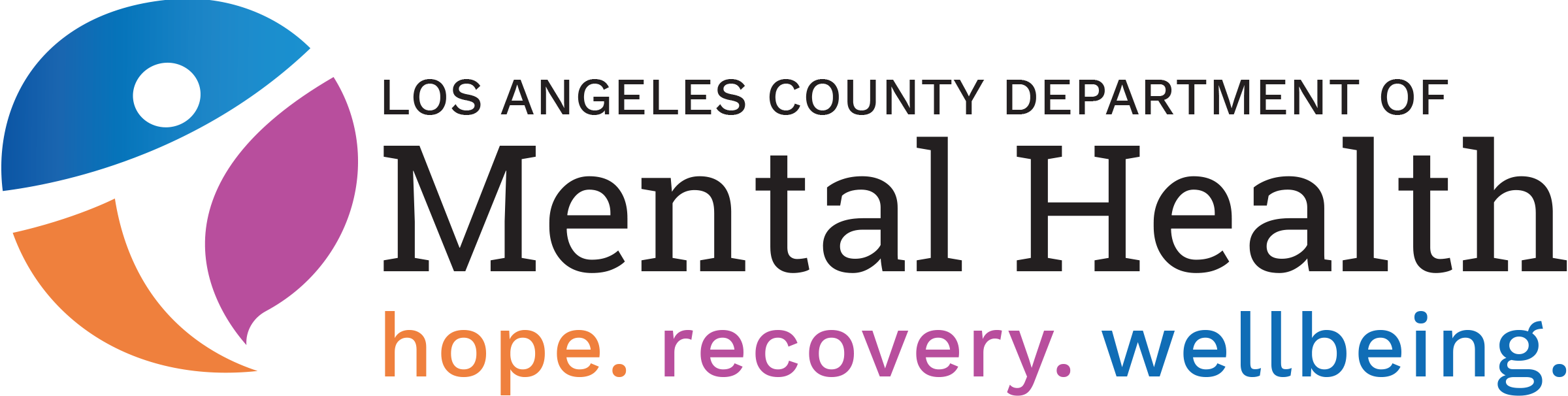 Vision of E-6: Coordinated Outreach Strategy
Develop a coordinated outreach system to reduce duplication and increase efficiencies via:
CES Outreach Coordinators
Centralized Outreach Request Portal
Generalized Outreach Workers
LAHSA Homeless Engagement Teams (HET)
Health Agency contracted  Multidisciplinary Outreach Teams
Between LAHSA HET, MDTs and SB-82,  Los Angeles County will have nearly 500 outreach workers on the streets by July 2018
Strategy co-led by LAHSA and the Health Agency
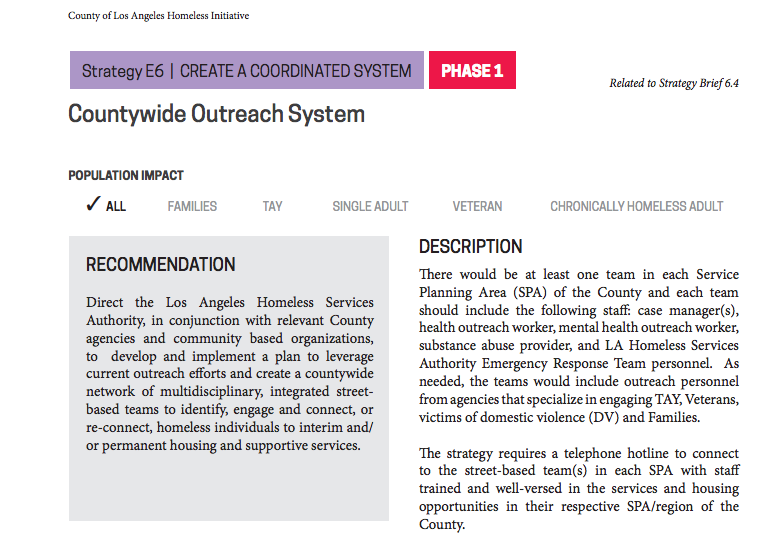 To read E6 and the other County Coordination Strategies:
http://homeless.lacounty.gov/wp-content/uploads/2017/01/Strategy-E-1.pdf

To read the recent summary of our E6 Community Design Session
https://www.lahsa.org/documents?id=1433-community-input-session-summary-county-strategy-e6.pdf
Before…
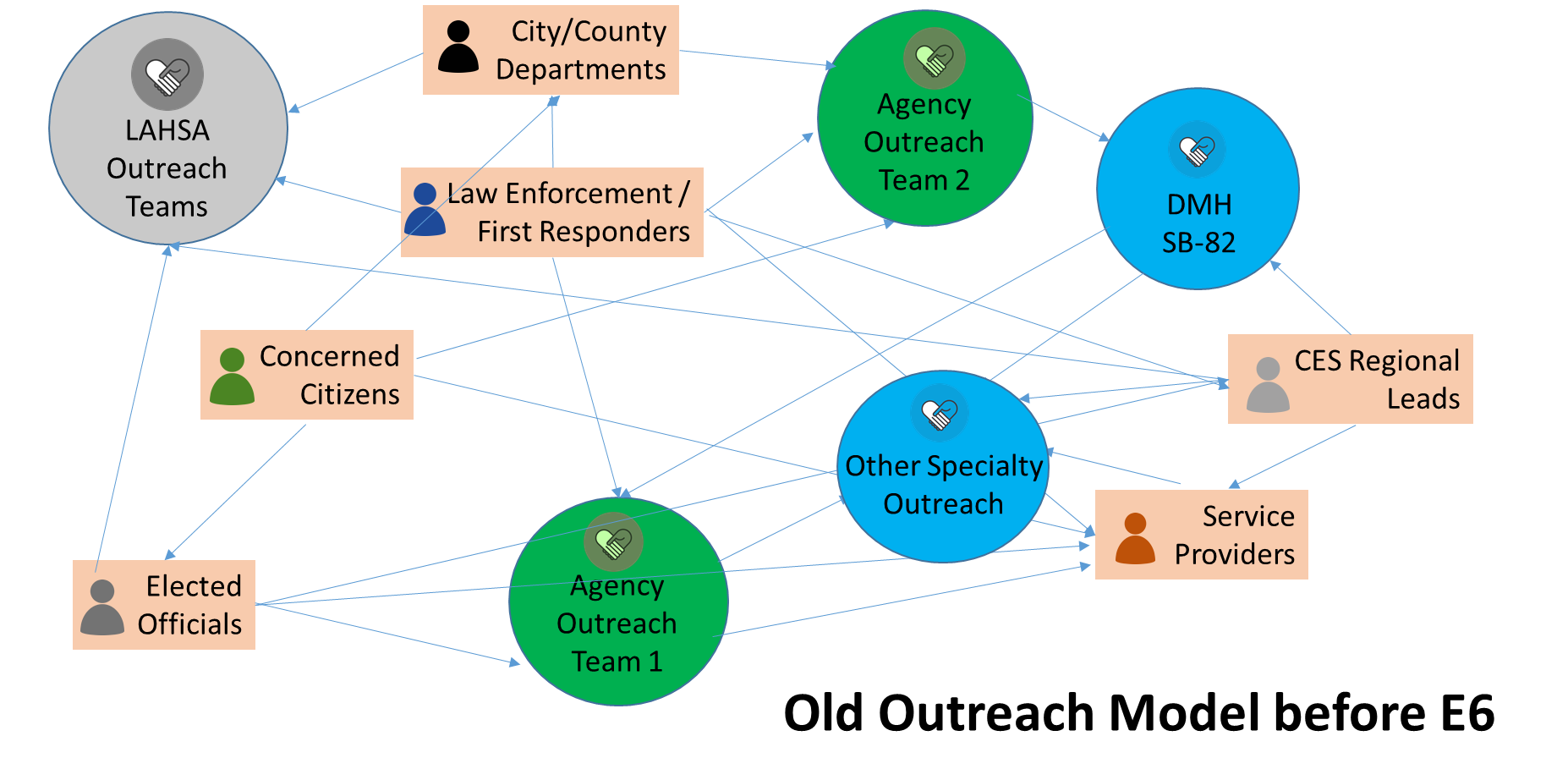 The New Model
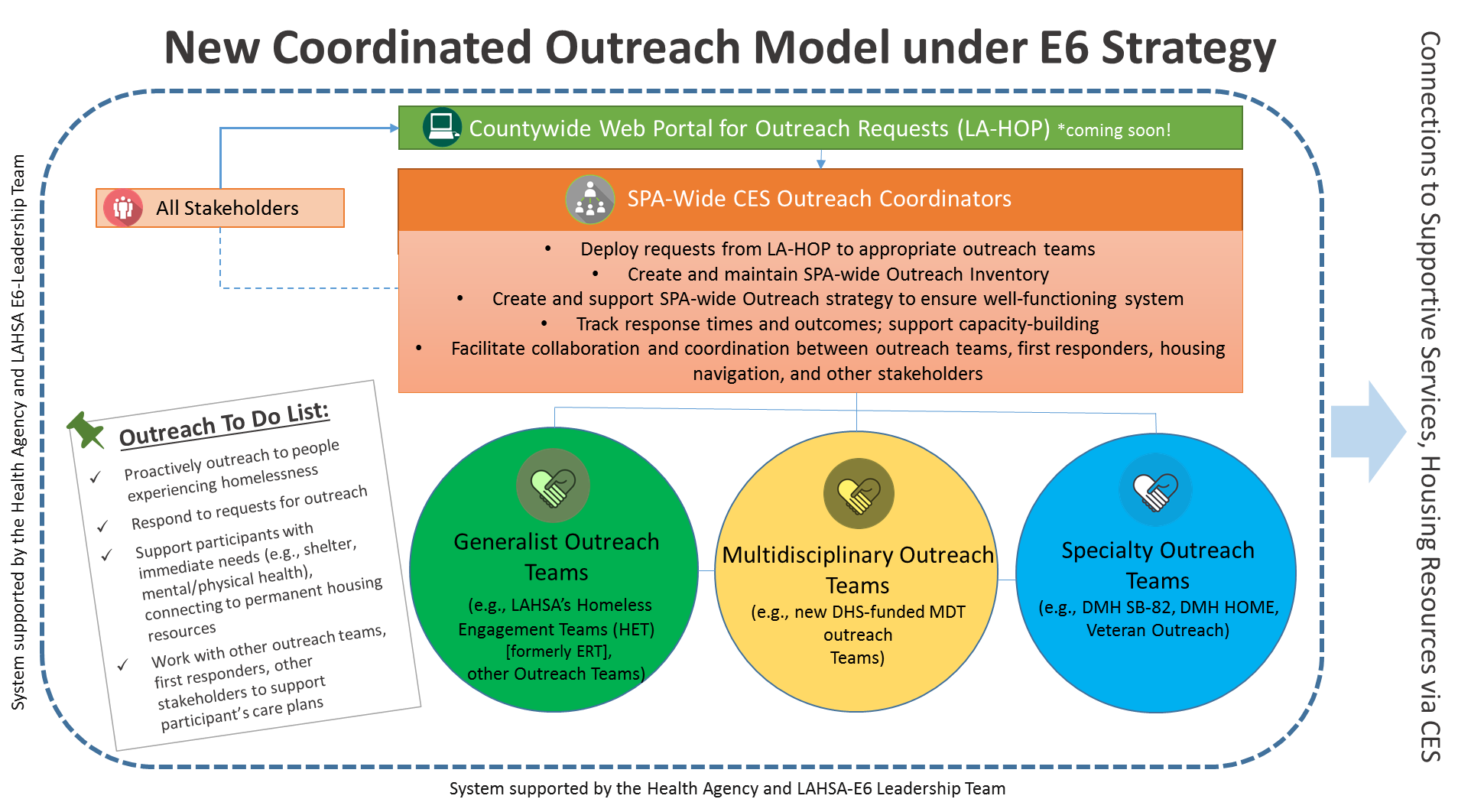 SPA-BASED OUTREACH COORDINATION PLANNING
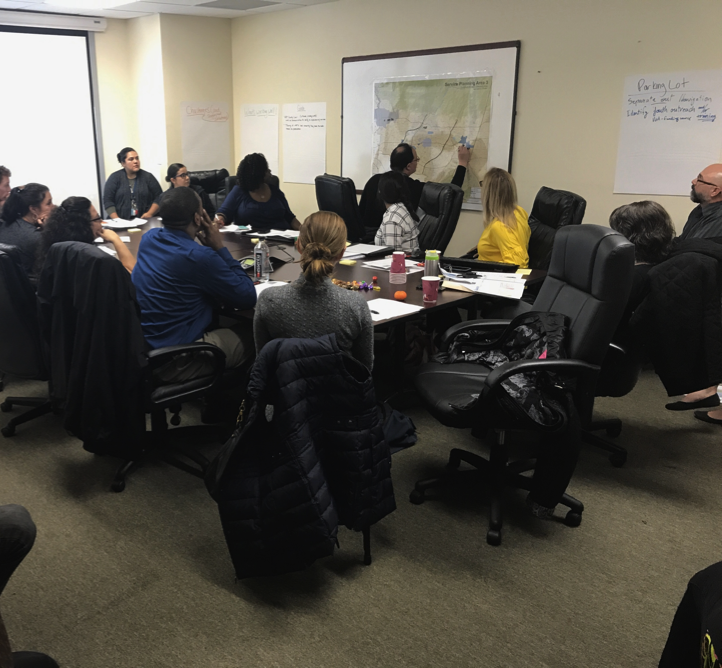 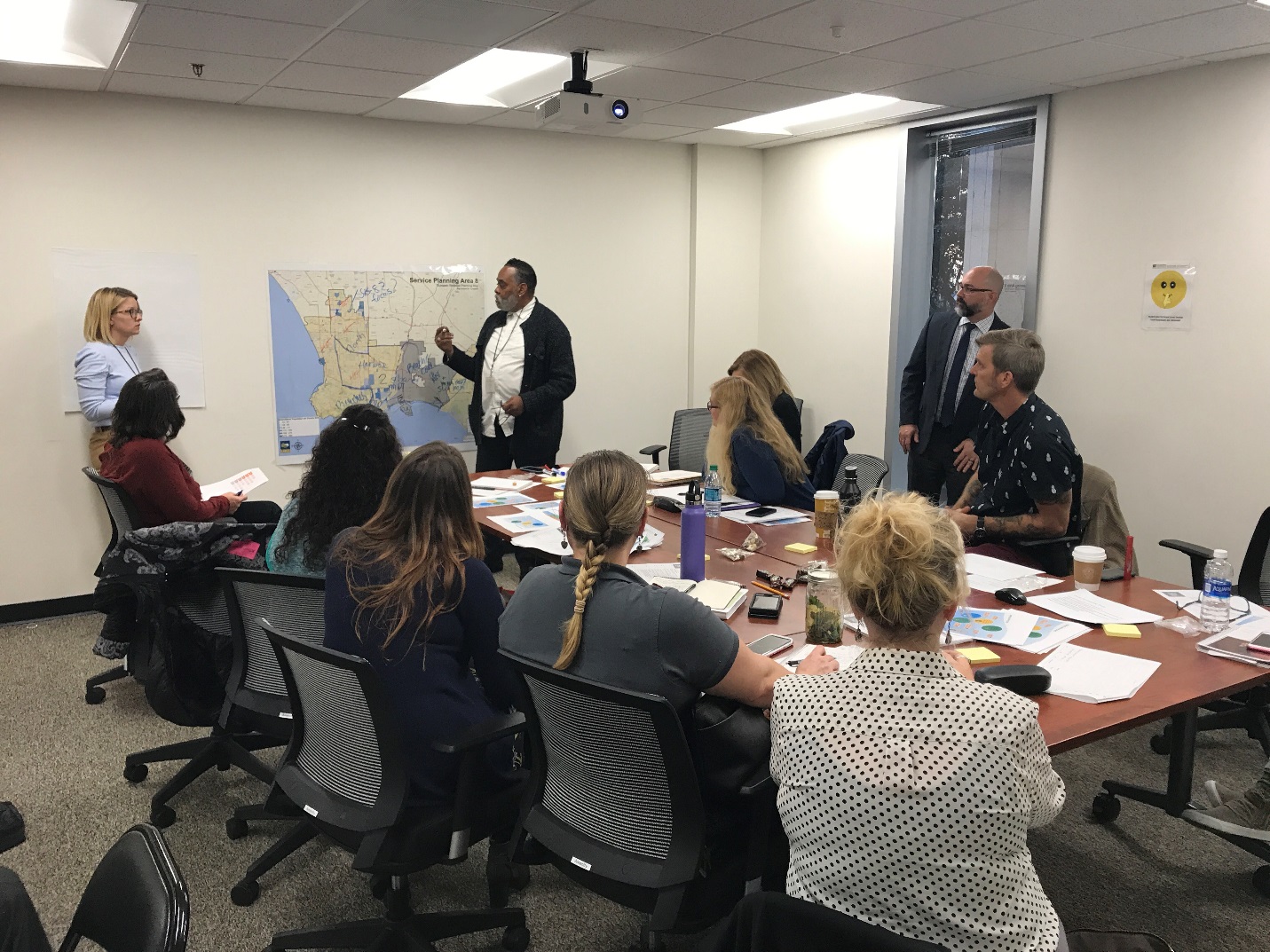 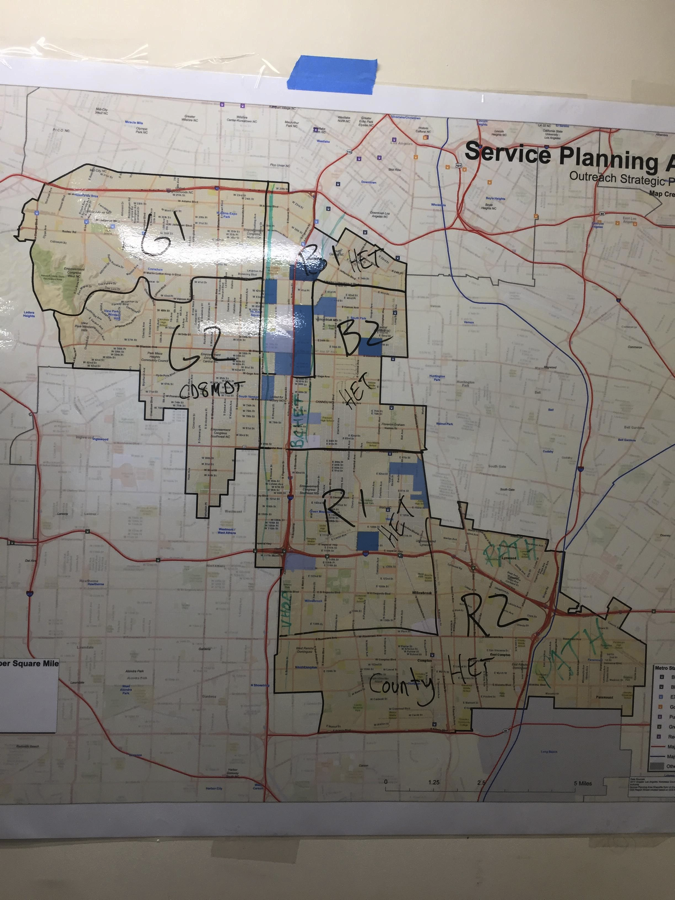 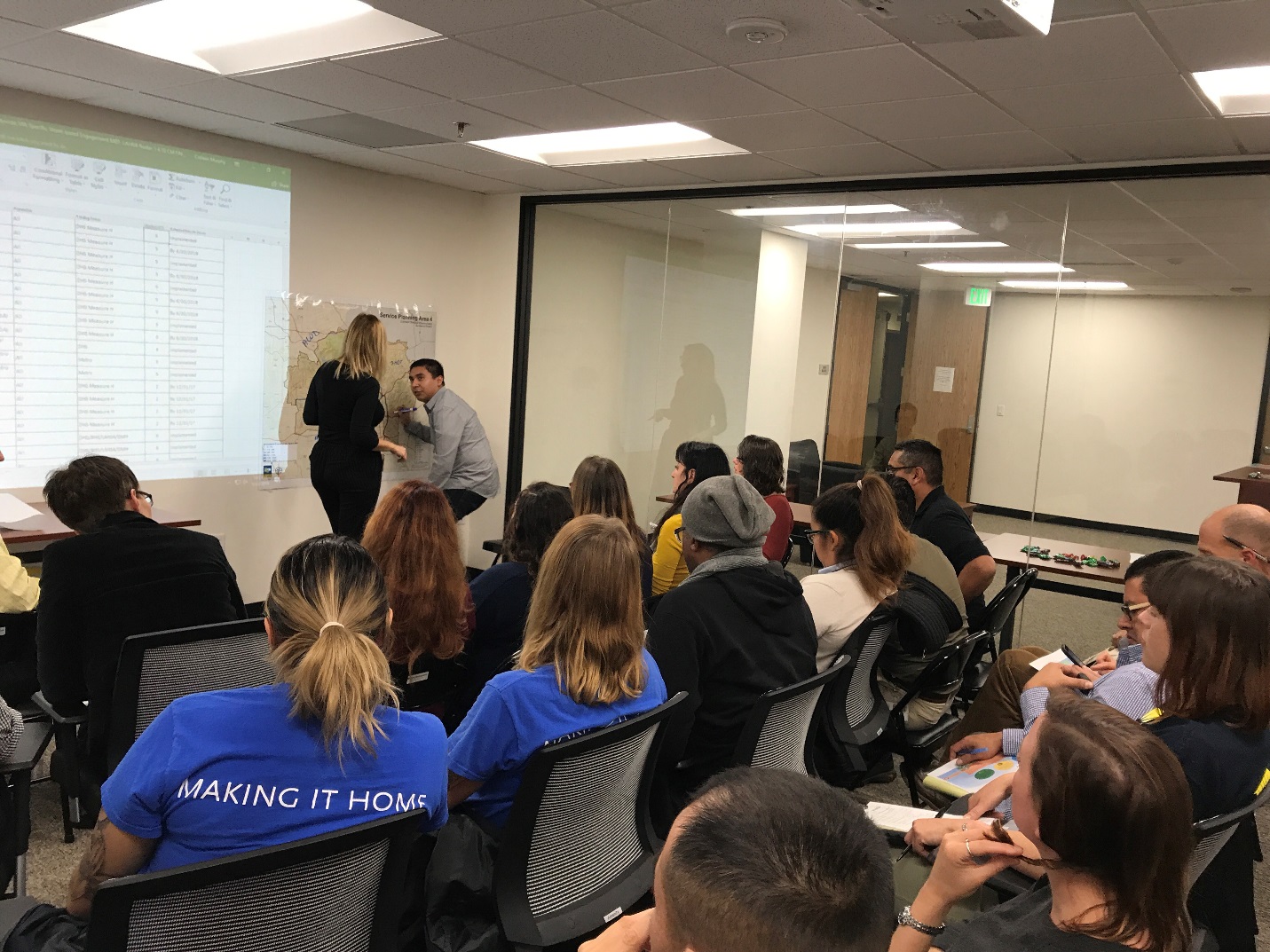 5
QUADRANT CASE CONFERENCING 

Case conferencing is now localized by quadrants, we hope to see you there! 

NORTH QUADRANT
Topanga, Pacific Palisades, Malibu, Hollywood Hills, Beverly Hills, West LA VA 
Case Conferencing time: 2nd Wednesday of the month at 9am 
Location: 10131 National Blvd., Los Angeles, CA 90034

SOUTH QUADRANT
Manchester Square, Westchester, Playa Del Rey, Marina Del Rey, Ladera Heights, and Barnes City 
Case Conferencing time: 3rd Wednesday of the month at 1:30pm 
Location: Westchester Municipal Building 

EAST QUADRANT 
West LA, Culver City, Mar Vista, Palms, Westwood, Brentwood
Case Conferencing time: 4th Wednesday of the month, 1:30pm
Location: 11303 W. Washington Blvd, 2nd floor 

WEST QUADRANT 
Santa Monica & Venice 
Case Conferencing time: 3rd Wednesday of the month at 9am
Location: St. Joseph Center
SPA-BASED OUTREACH TEAM INVENTORY & QUADRANT CASE CONFERENCING
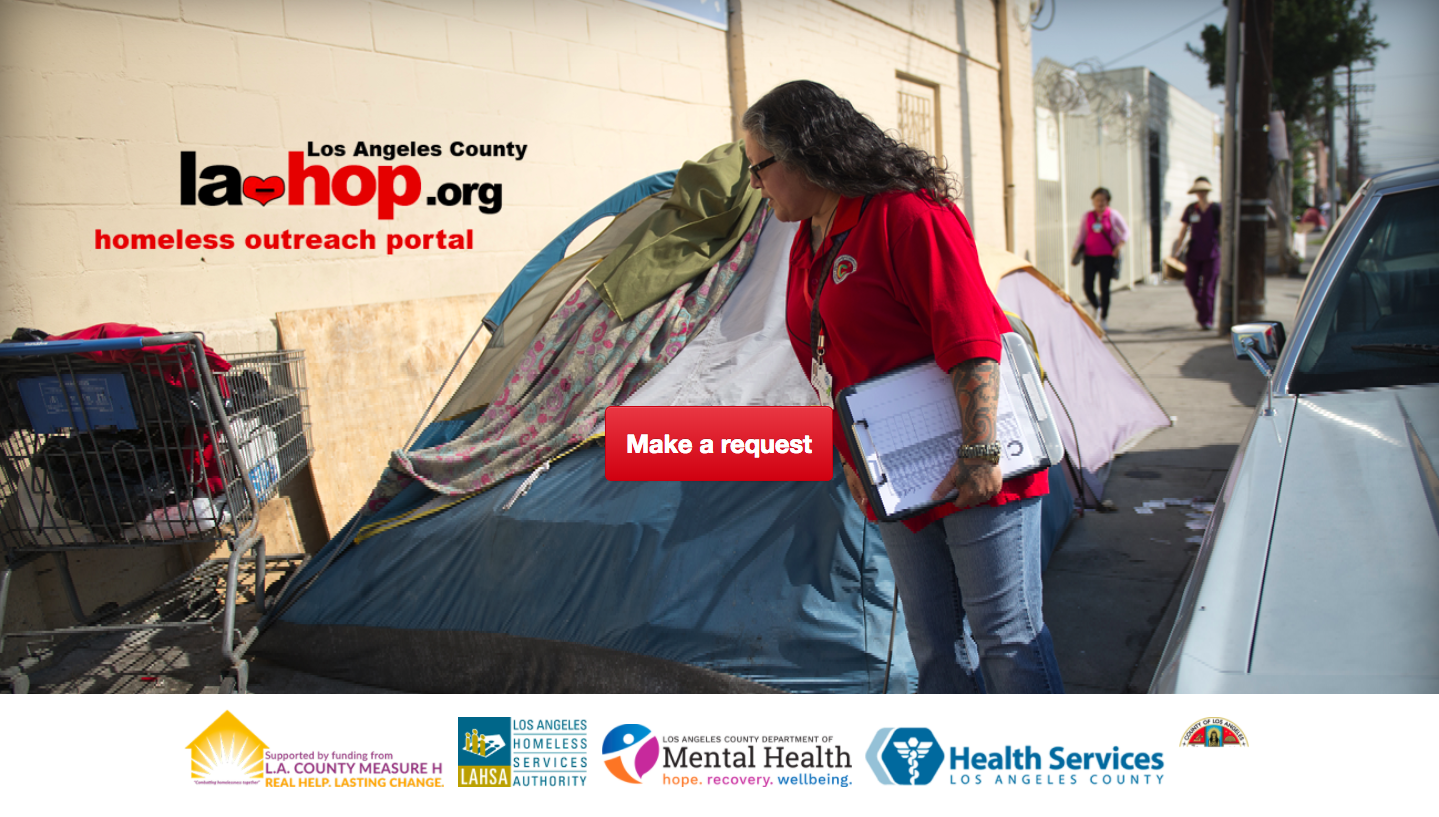 Coming Soon!
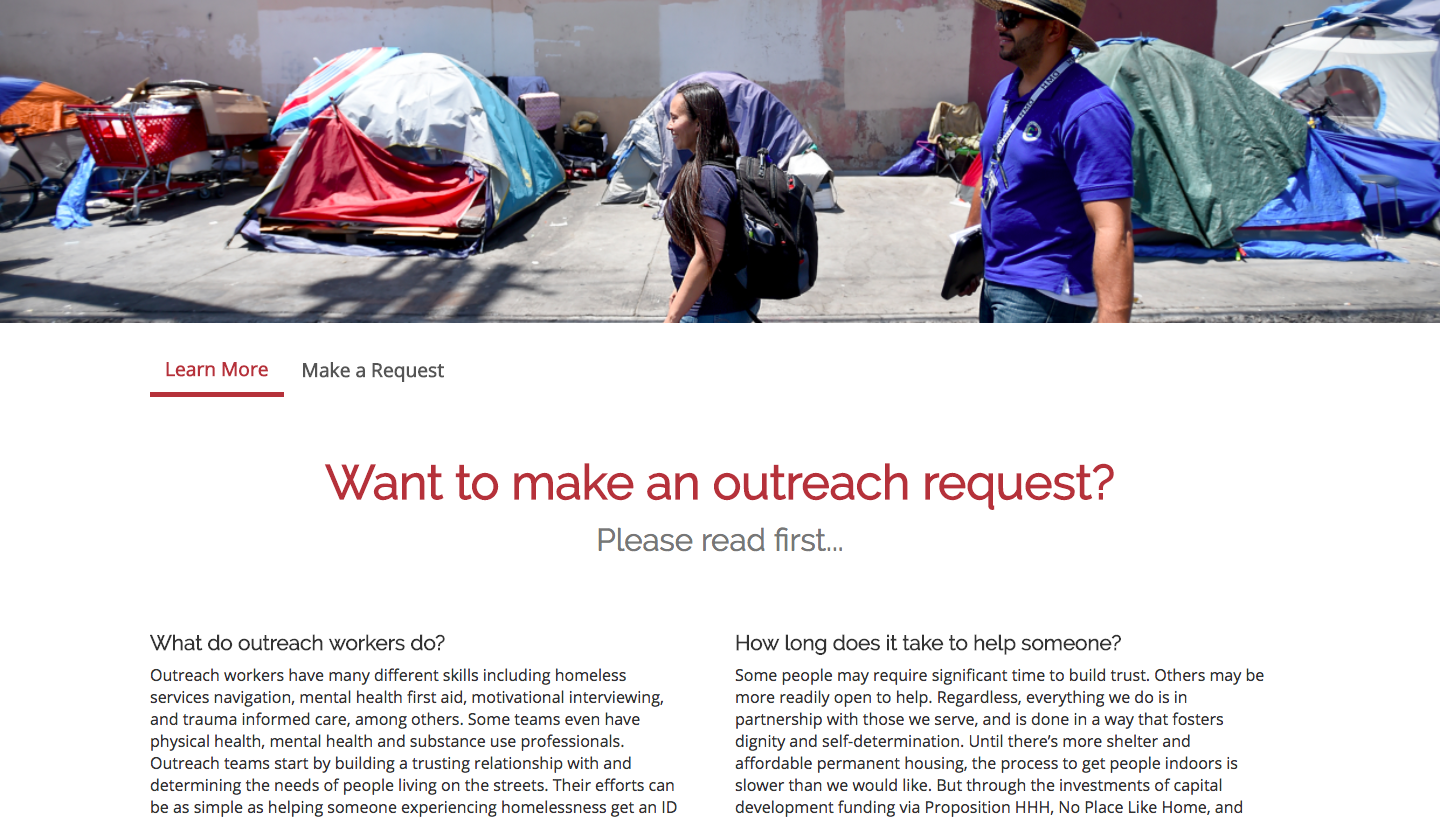 Coming Soon!
Outreach 101
Where?
Streets, riverbeds, railroad tracks, underpasses, encampments, parks, remote areas, urban areas, beaches, etc.
When?
Usually during daylight hours due to safety and ability to connect to housing and services
Who (types of outreach teams)?
Generalists:
Includes Homeless Engagement Teams (HETs)
May serve a specific population focus (e.g., Youth, Veterans) or partner with law enforcement (e.g., HOPE teams)
Multi-disciplinary Teams (MDTs) 
Expertise include:  health, mental health, substance abuse, case management, person with lived experience
Public Space Generalists: adjunct to the MDTs focusing on serving public spaces such as parks, libraries, harbors, beaches and METRO stations
Mental Health-focused 
SB-82, HOME
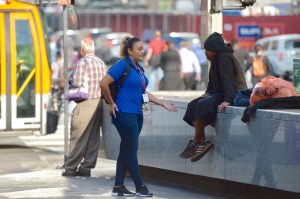 E6 Funded Homeless Engagement  Teams (HETs) & 
Multi-Disciplinary Teams (MDTs) Countywide
* Measure H also funds 9 additional Countywide HET teams to partner with law enforcement.
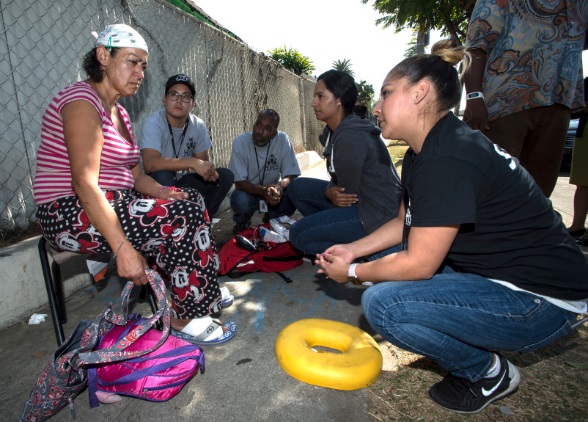 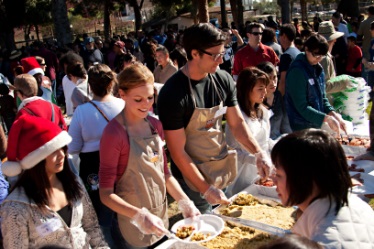 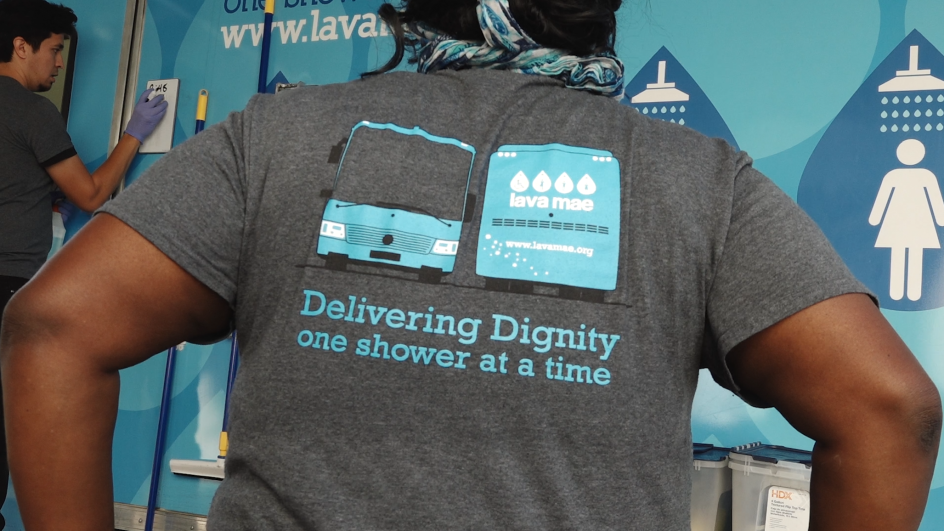 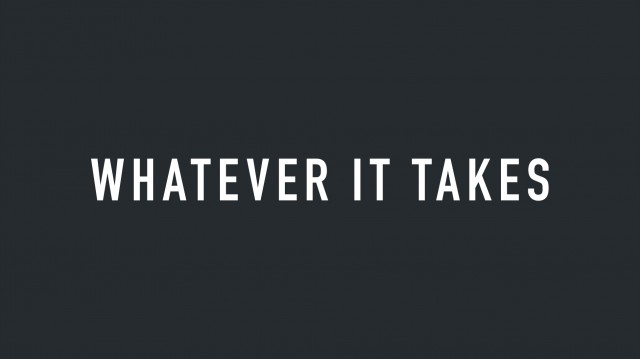 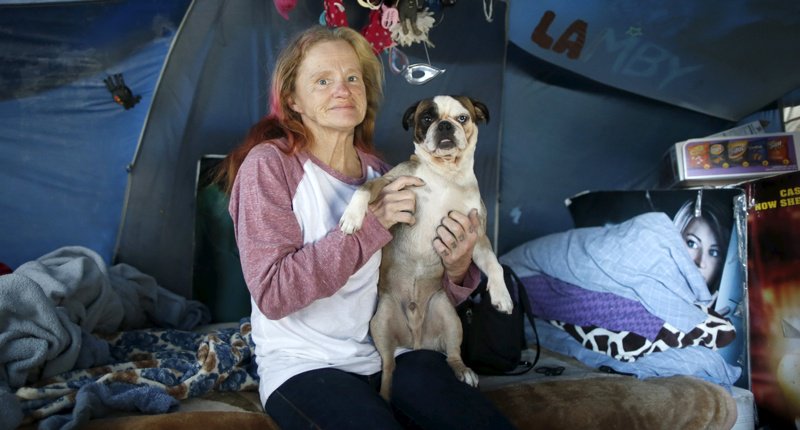 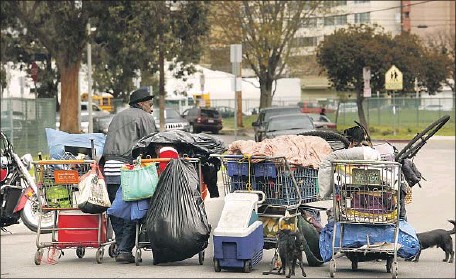 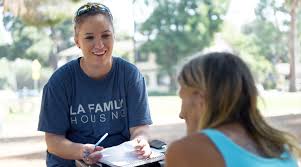 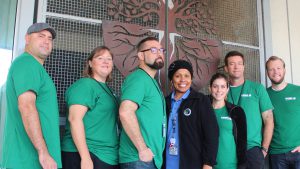 11
How we measure our success
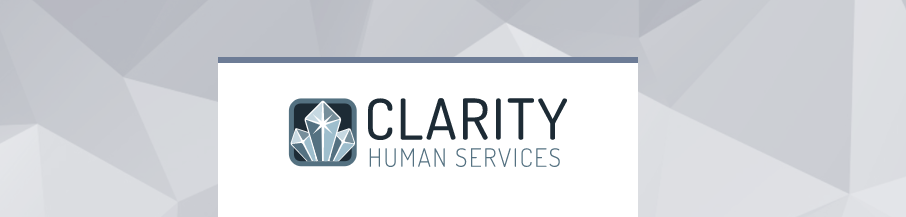 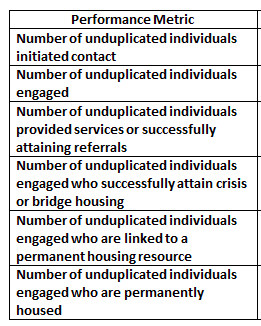 Success Stories
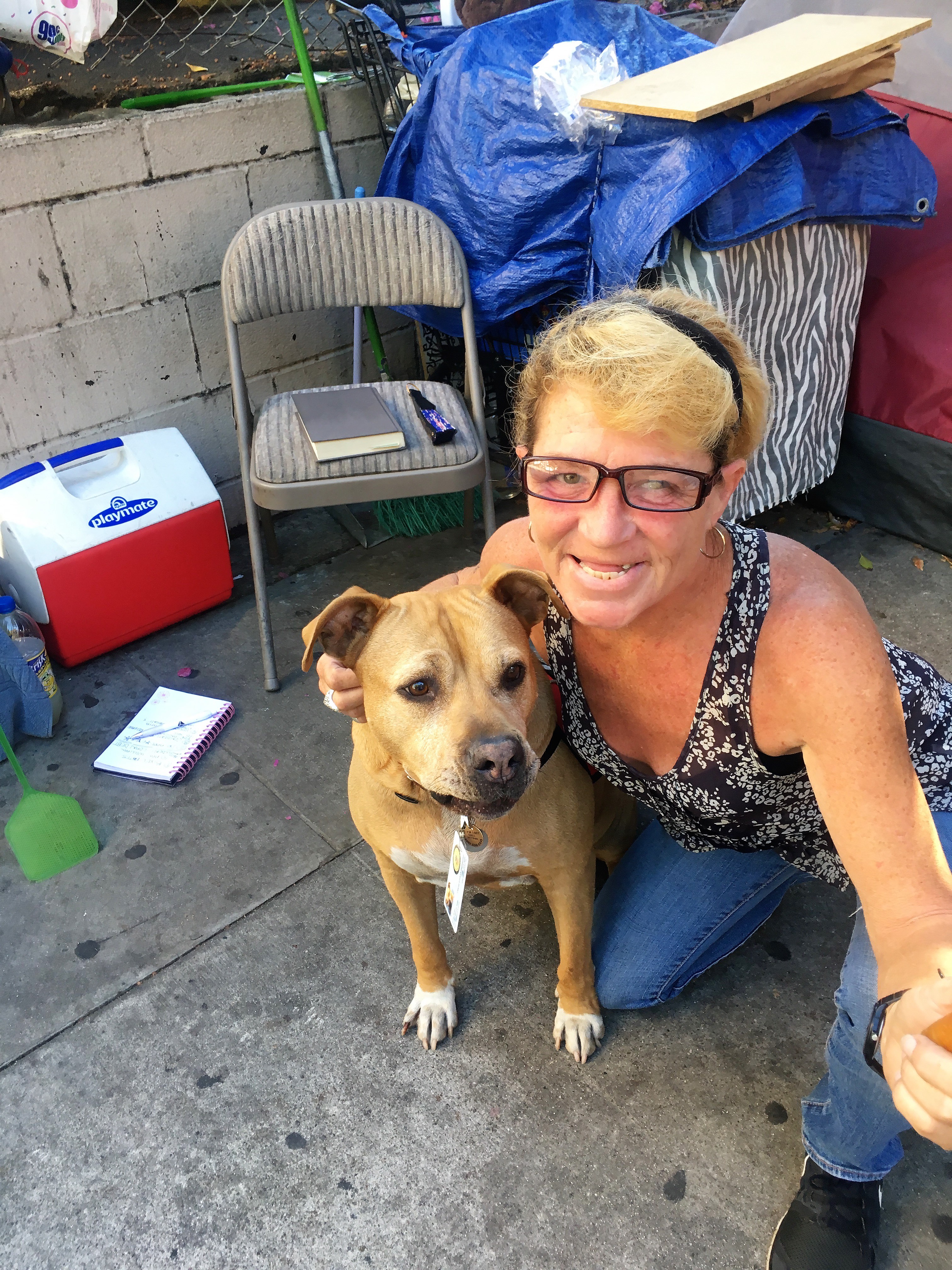 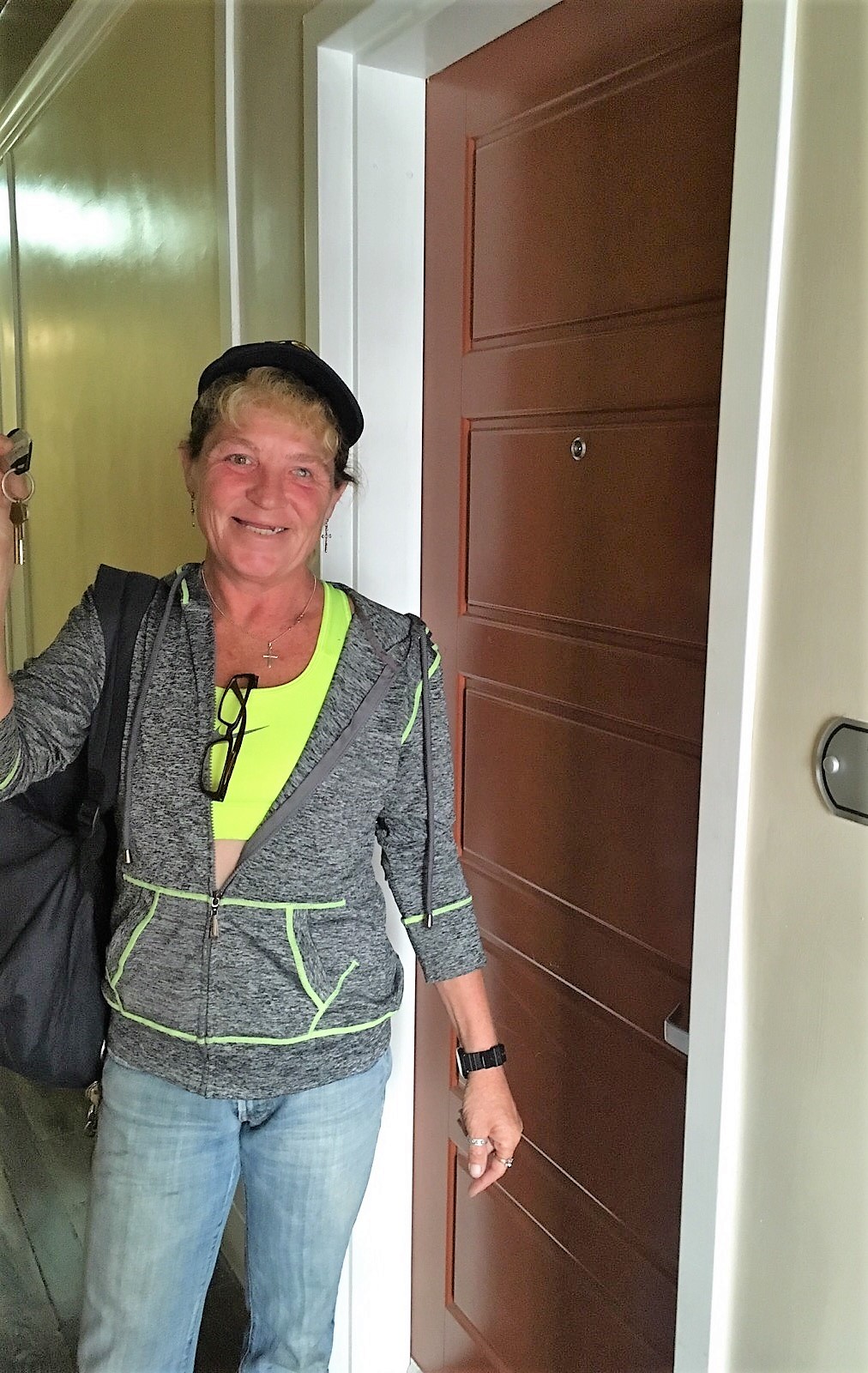 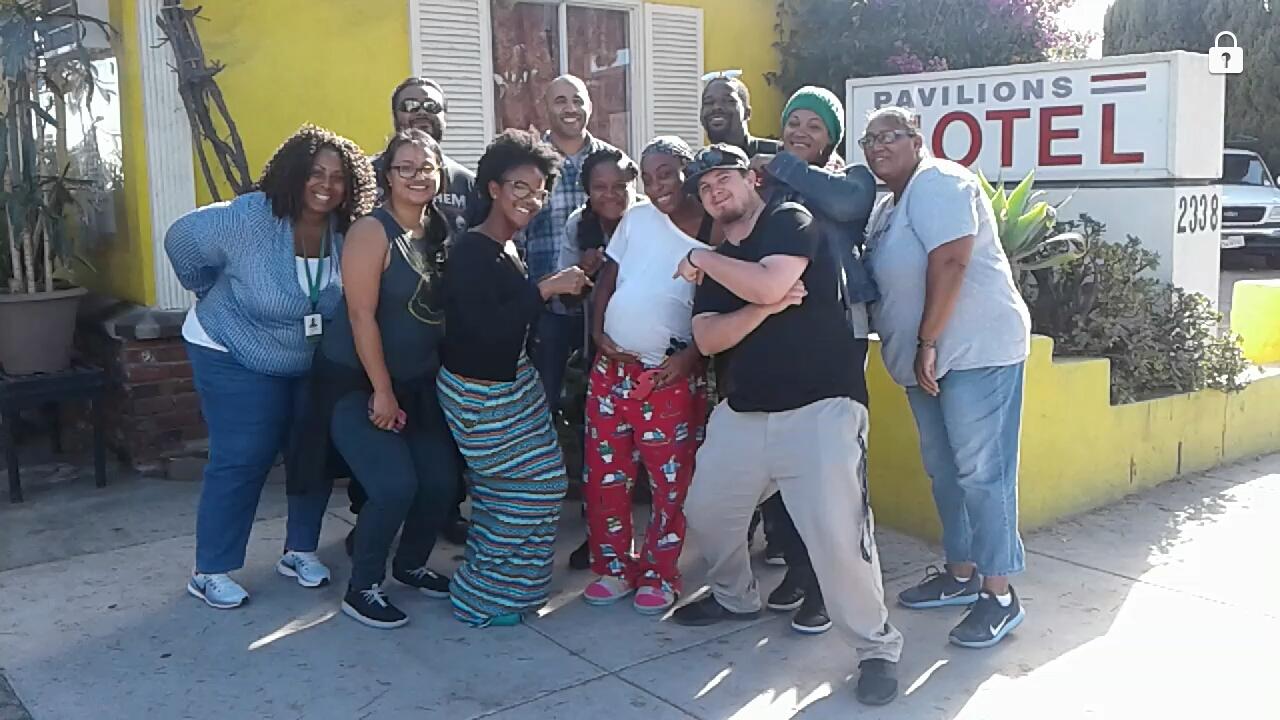 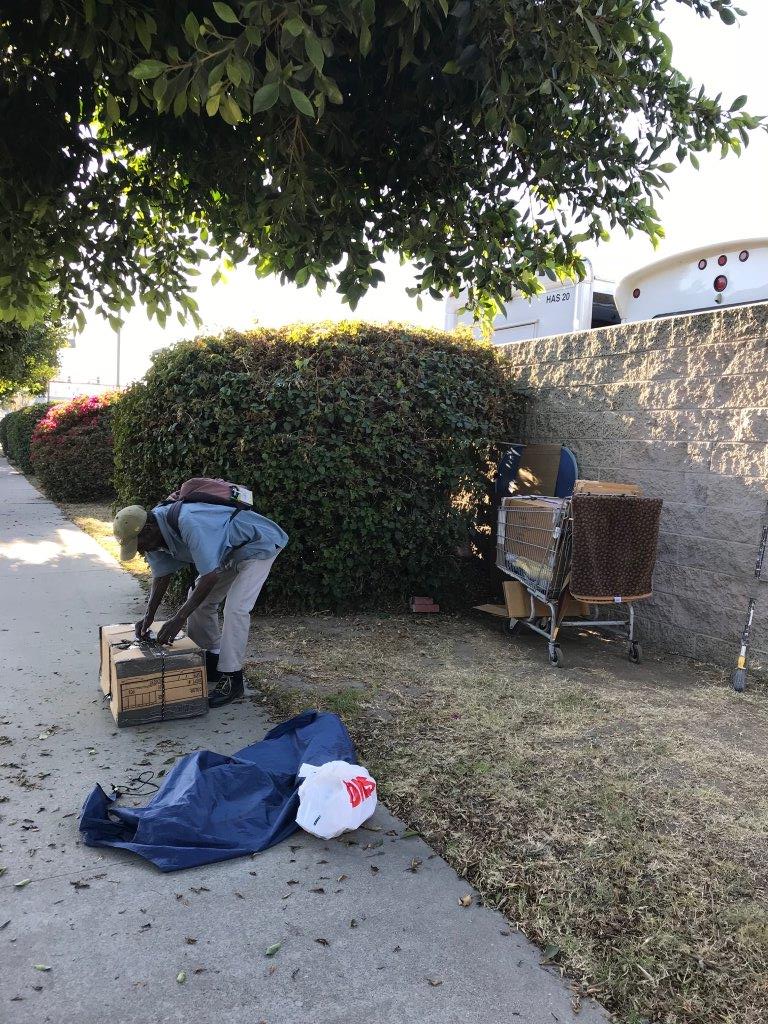 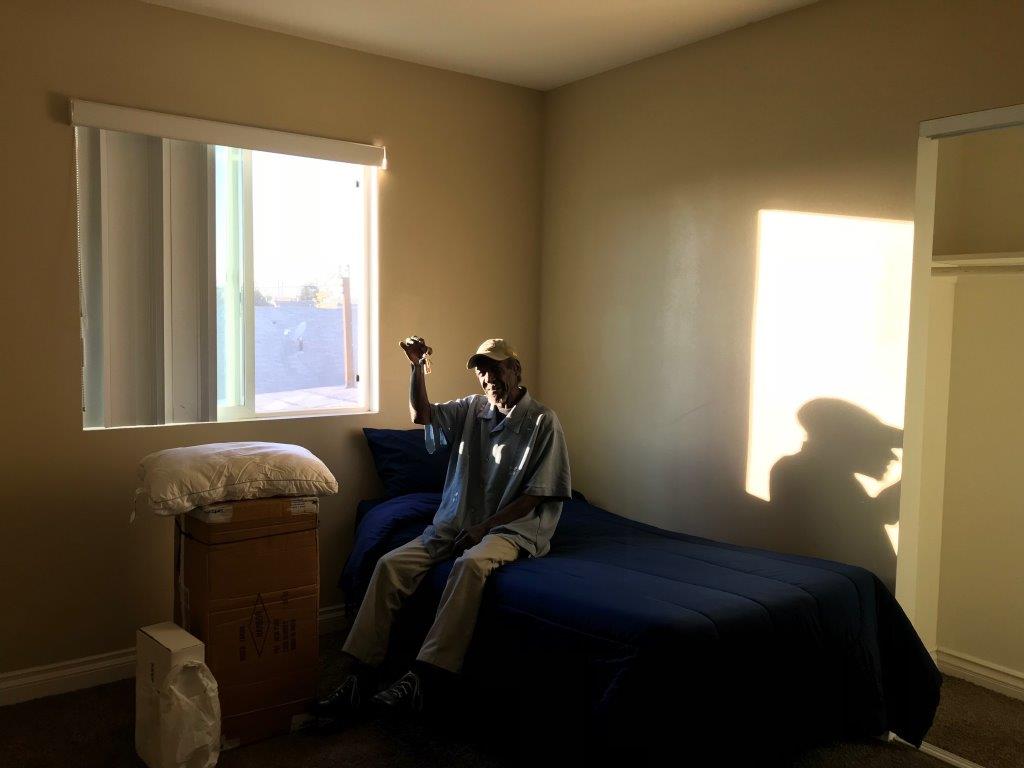 Welcome E6 Strategy Panelists!!
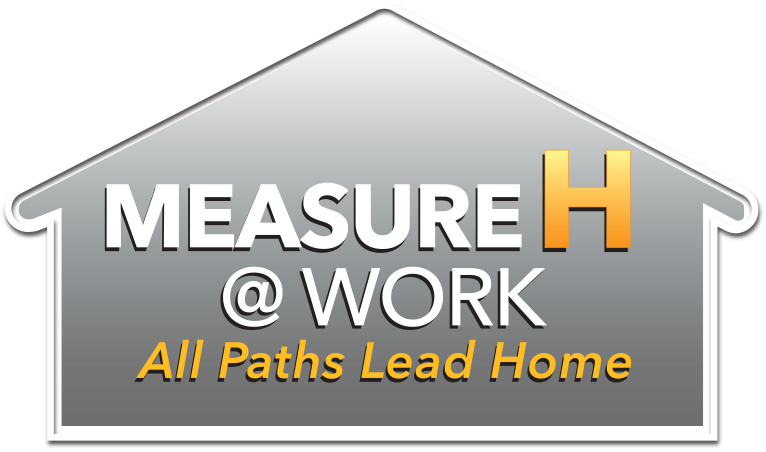 Maria Funk, Ph.D.
Los Angeles County, Department of Mental Health
Mental Health Clinical Program Manager III
Countywide Housing, Employment and Education Resource Development
695 S. Vermont Ave., 10th Floor
Los Angeles, CA 90005
(213) 251-6582
mfunk@dmh.lacounty.gov 

Colleen Murphy, PGDip
Coordinator, OutreachLos Angeles Homeless Services Authority (LAHSA)811 Wilshire Boulevard, 6th FloorLos Angeles, CA 90017 Office: 213-797-4573
Cell: 213-418-8760Fax: 213-892-0093cmurphy@lahsa.org

Elizabeth (Libby) Boyce, LCSW
Director, Access, Referral & EngagementLos Angeles County, Department of Health Services
Housing for Health
238 E. 6th StreetLos Angeles, CA 90014
(213) 833-5350/Main Line(323) 274-3209/Direct Lineeboyce@dhs.lacounty.gov


Susan L. Spinelli, LCSW
Director, Street-based EngagementLos Angeles County, Department of Health Services
Housing for Health
238 E. 6th StreetLos Angeles, CA 90014
(213) 833-5350/Main Line(323) 274-3221/Direct Linesspinelli@dhs.lacounty.gov
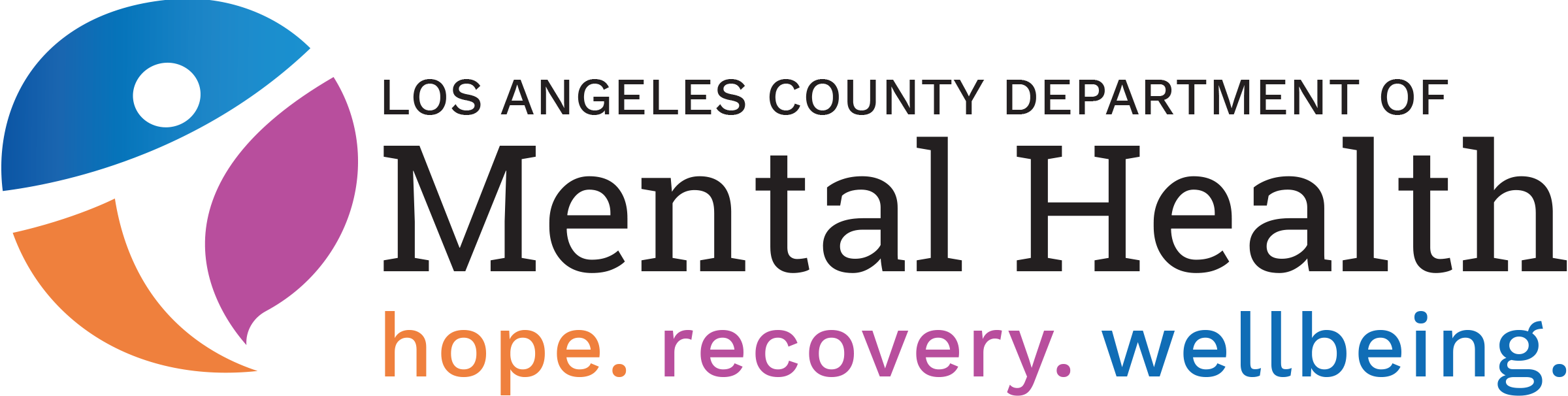 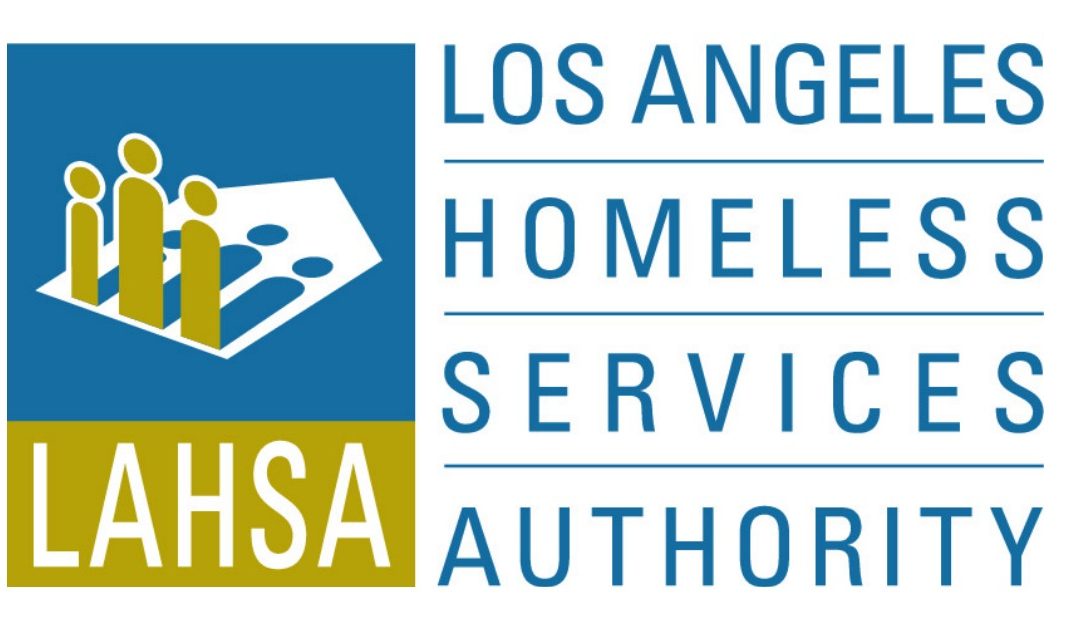 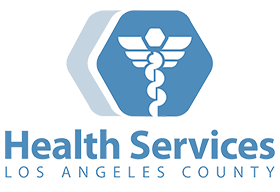 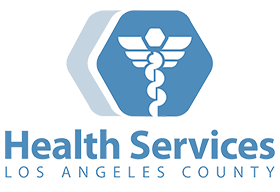